GGY 439
İşletme Değerlemesine Giriş
(3-0)3
Prof. Dr. Nevzat AYPEK
1. HAFTA

Değerlemeye Giriş
Değer Tanımları
Değer kavramı en basit şekliye, ilgili varlığın piyasadaki paydaşlar tarafından kabul edilen objektif fiyatıdır. Değerleme, bu fiyatın minimum sübjektiflik esası çerçevesinde Belirlenmesi doğrultusunda yapılan çalışmalardır.
Nominal Değer
İşleyen Teşebbüs Değeri
OLMASI GEREKEN
DEĞER
Defter Değeri
Piyasa Değeri
Tasfiye Değeri
Temel Değerleme Yaklaşımları
Sayısız değerleme metodolojisine temel teşkil eden üç temel değerleme  yaklaşımında söz edilebilmektedir.
NET VARLIK DEĞERİ YAKLAŞIMI
(Sıklıkla yatırım fonlarının değerlemesinde kullanılır)
EMSAL DEĞER YAKLAŞIMI
(Sıklıkla gayrimenkul değerlemesinde kullanılır)
İNDİRGENMİŞ NAKİT AKIMLARI YAKLAŞIMI 
(Sıklıkla firma değerlemesinde kullanılır)
Geçmiş

Net Varlık Değeri Yaklaşımı
Bugün

Emsal Değer Yaklaşımı
Gelecek

İndirgenmiş Nakit Akımları Yaklaşımı
Net Varlık Değeri Yaklaşımı
Firmanın geçmiş zamanda portföyüne eklediği varlıklarının piyasa değerinden, Bugünkü borçlarının piyasa değerinin çıkarılması ile bulunur.
Dönen Varlıklar


Net İşletme Sermayesi
KVYK
UVYK
Duran Varlıklar
Öz Kaynak
(Değer)
Net Varlık Değeri Yaklaşımı
Dönen varlıklar ve kısa vadeli yabancı kaynaklar, değerleme sürecinde dikkate alınmamaktadır. Bunun sebebi en genel şekliyle, işletme sermayesi yönetiminin Kısa vadeli olmasıdır.
Emsal Değer Yaklaşımı
Firmanın değeri, emsallerinin piyasa değerlerine göre belirlenir.
Bu yaklaşımda üzerinde  en çok durulması gereken kavram, ‘emsal’ terimidir.
Emsallik, söylendiği kadar basit değildir! Emsal olarak dikkate alınacak firmaların, değerlemeye konu firmaya hem nitelik hem de nicelik yönünden optimum benzerlik göstermesi gerekmektedir. Bu bağlamda, gözle görülmeyen soyut faktörler de, önemli birer emsallik belirleyicisi olabilmektedirler.
Emsal havuzu yeterli sayıda olmalıdır. Hiçbir firma birbiriyle tam benzerlik gösteremeyeceğinden muhakkak emsal değerler üzerinde düzeltme yapılmalıdır.
Fiyat/kazanç oranı, emsal değerlemede en çok kullanılan determinanttır.
İndirgenmiş Nakit Akımları Yaklaşımı
Yaklaşımda, firmanın gelecekte yaratacağı nakit akımlarının bugün değeri hesaplanmaktadır. Bu çerçevede yaklaşım , diğer iki yaklaşımın aksine gelecek odaklıdır. Dolayısıyla yaklaşımda projeksiyon (tahmin) yapılmaktadır.
Nakit akımlarının bugünkü değerinin hesaplanmasına yönelik temel modeller aşağıda belirtilmiştir;
Sonsuza kadar sabit nakit akımları;
Sonsuza kadar sabit nakit akımları;
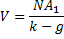 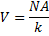 Düzensiz büyüyen nakit akımları;
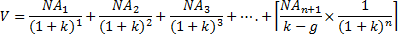 Temel Finansal Tablolar
Projeksiyon için temel finansal tablolardan faydalanılmaktadır.
BİLANÇO
GELİR TABLOSU
Firmanın finansal durumu analiz edilerek, özellikle sermaye yapısı irdelenmektedir.
Firmanın ana faaliyetinden sağladığı Gelirler ile büyüme potansiyeli irdelenir. Özellikle kaldıraç etkileri analiz edilir.
Firma Değerini Etkileyen Faktörler
Makro ekonomik göstergeler,
Firmanın içinde olduğu sektöre has özellikler,
Vergi,
Kurumsal yönetişim,
Ürün yaşam seyri,
Entelektüel sermaye,
Sermaye yapısı,
Tarihsel performans,
Piyasa etkinliği,
Varlık portföyü,
Ortaklık yapısı
Temel Finans Matematiği
Basit Faiz Esası;
Bileşik Faiz Esası;
t1
t1
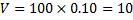 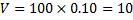 t2
t2
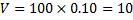 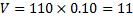 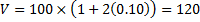 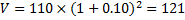 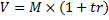 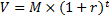 Perpetuite
Bugünkü Değer
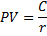 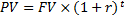 Gelecek Değer
Anuite
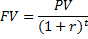 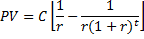